Lecture 34
CSE 331
Nov 27, 2023
Next <= 2.5 weeks are brutal
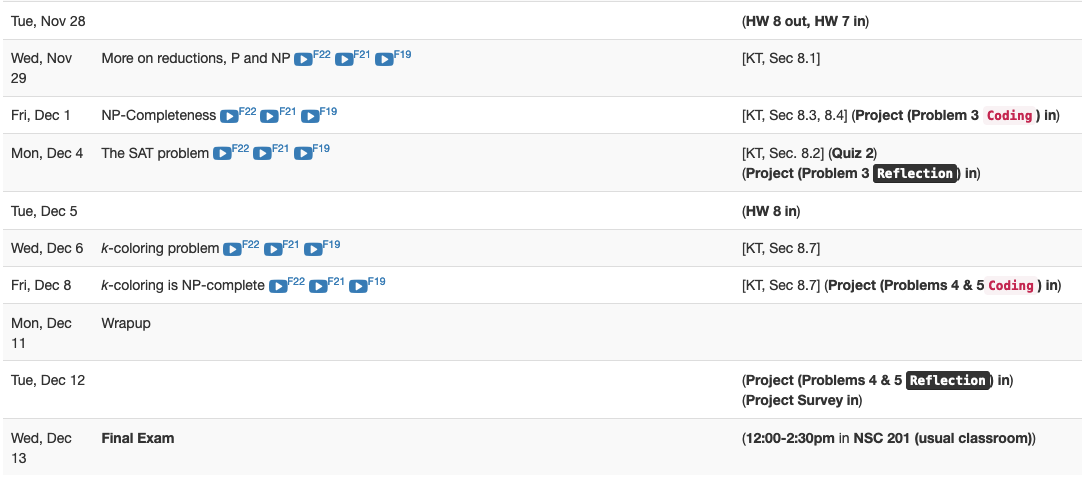 Homework 7 reminders
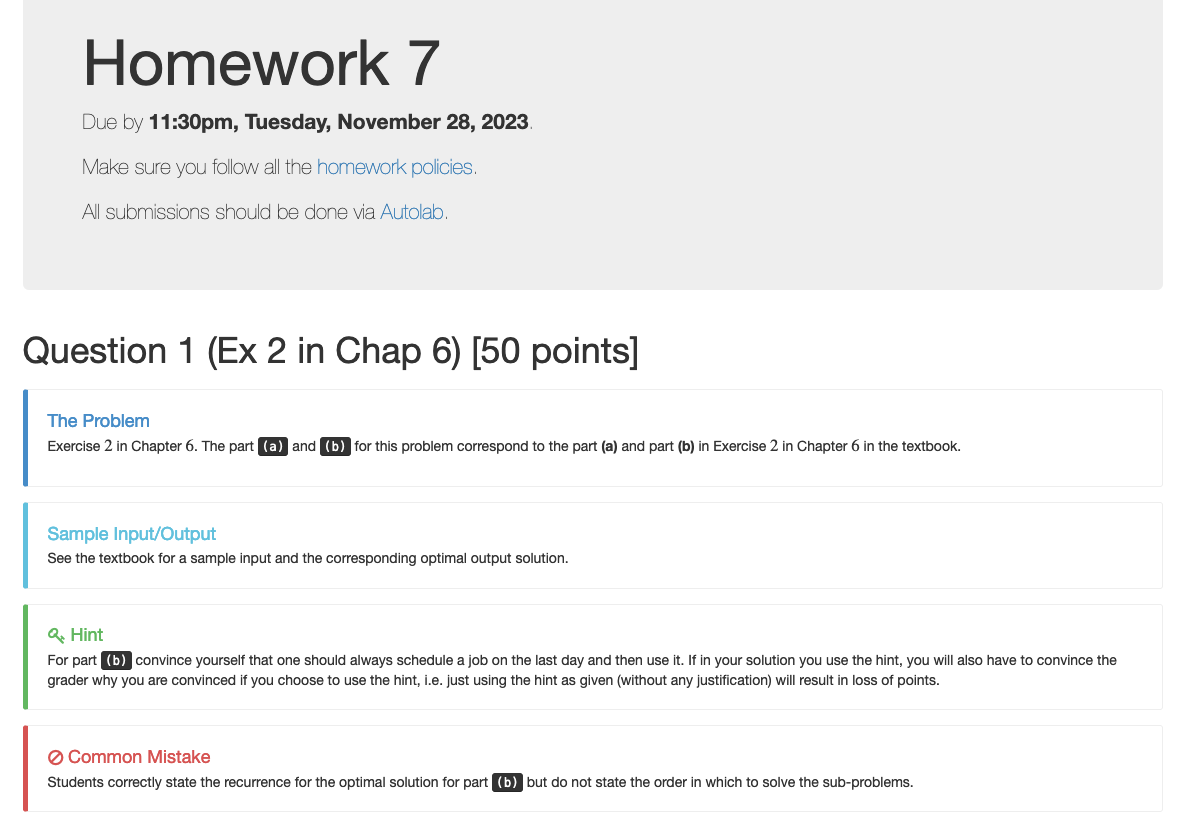 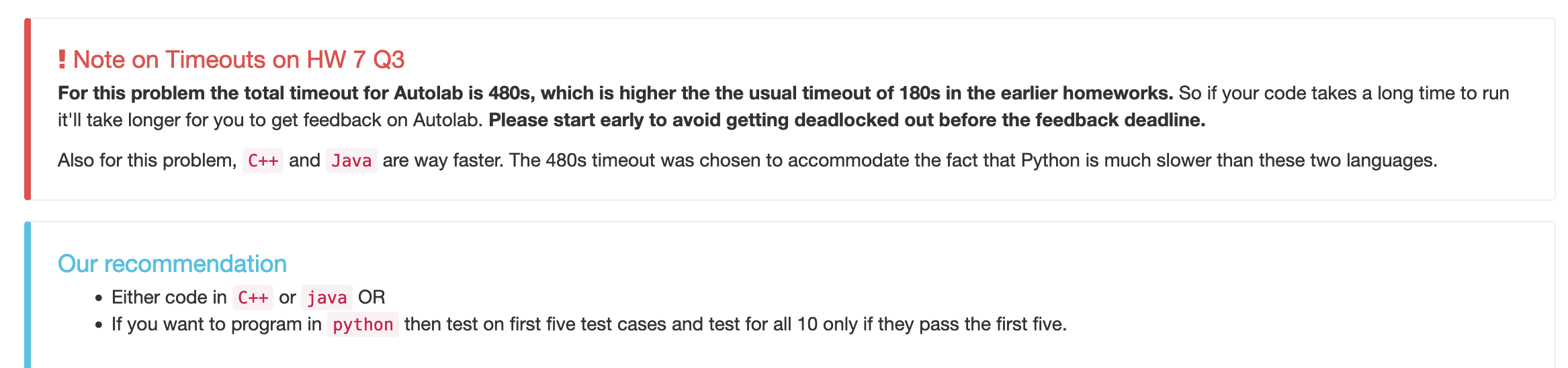 Sample final exam
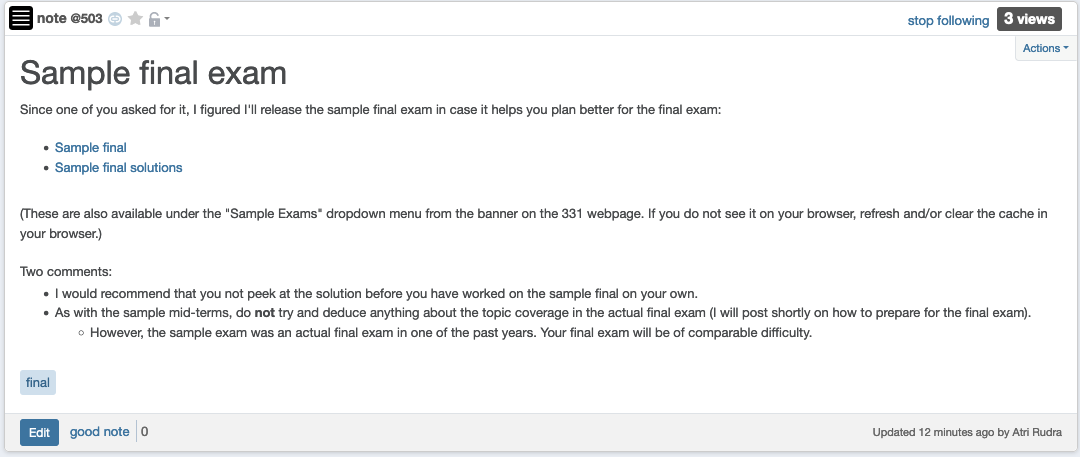 Final exam post
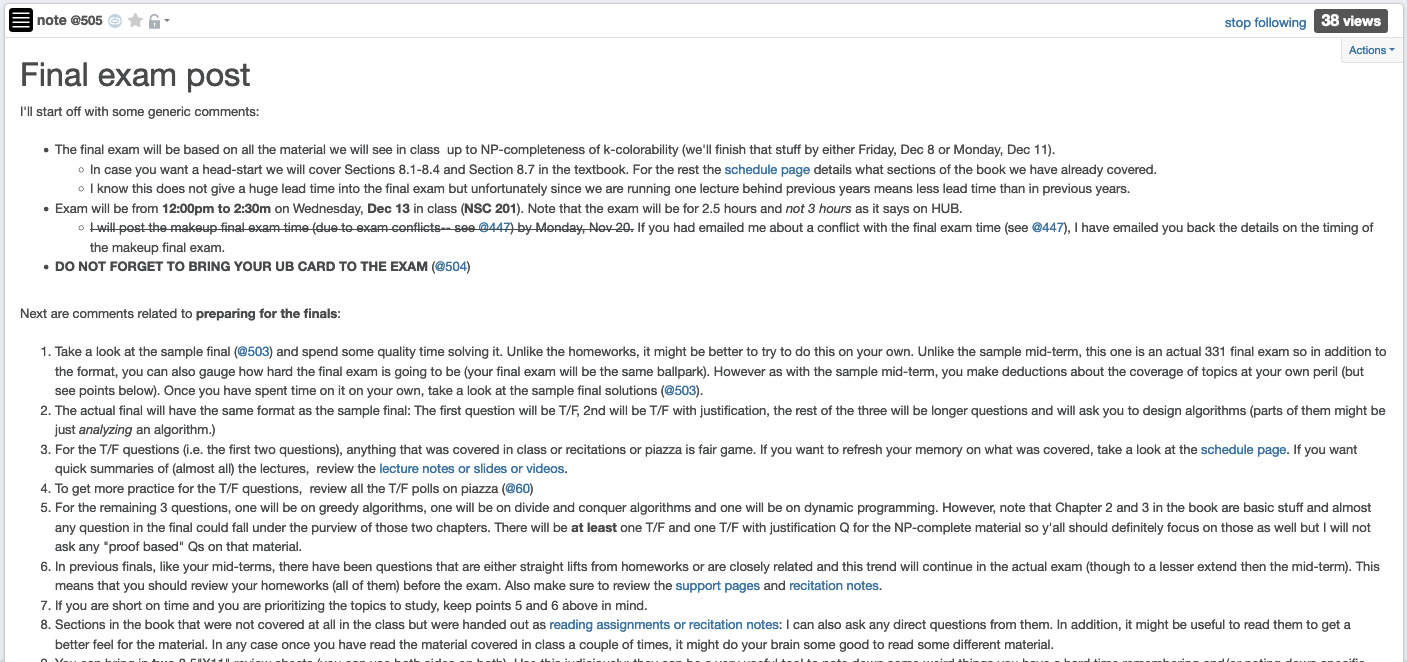 Bring UB card to final exam!
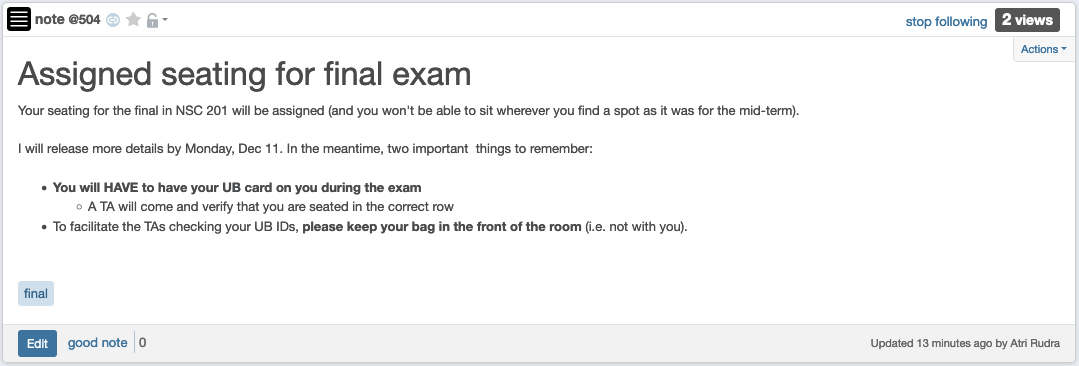 Makeup for final exam conflict
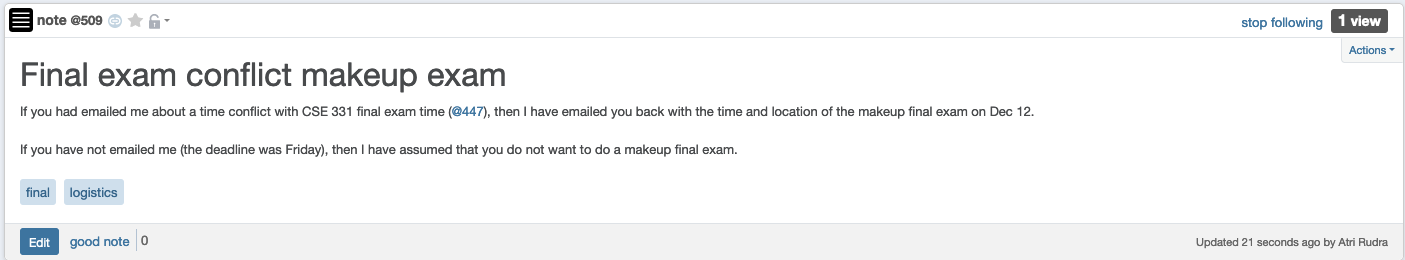 Course evaluations
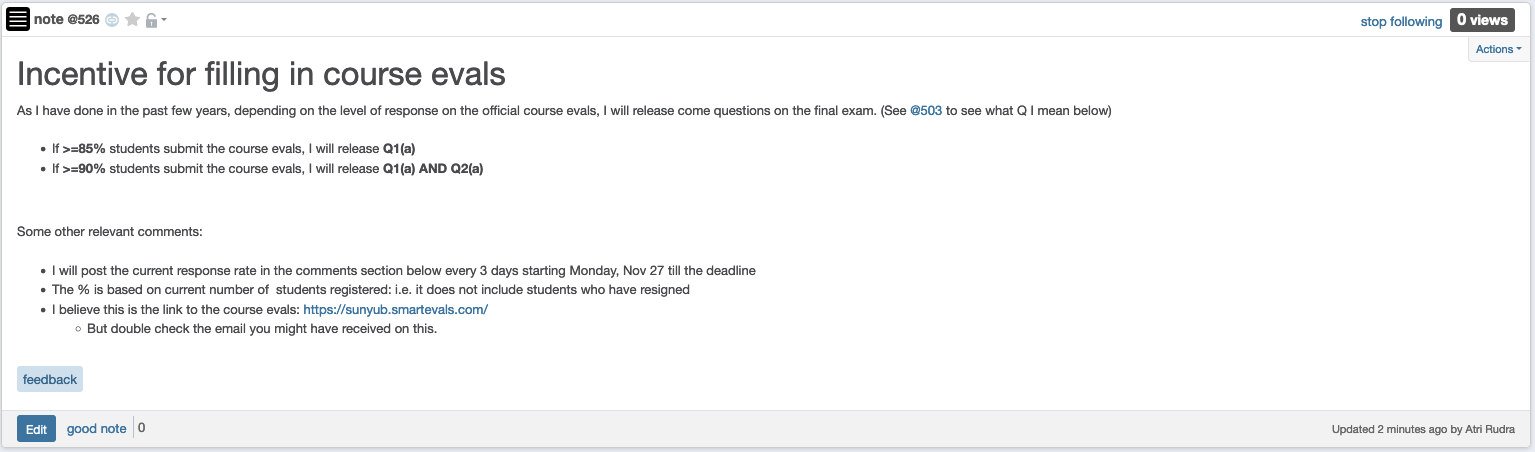 Reflection 2 grading post
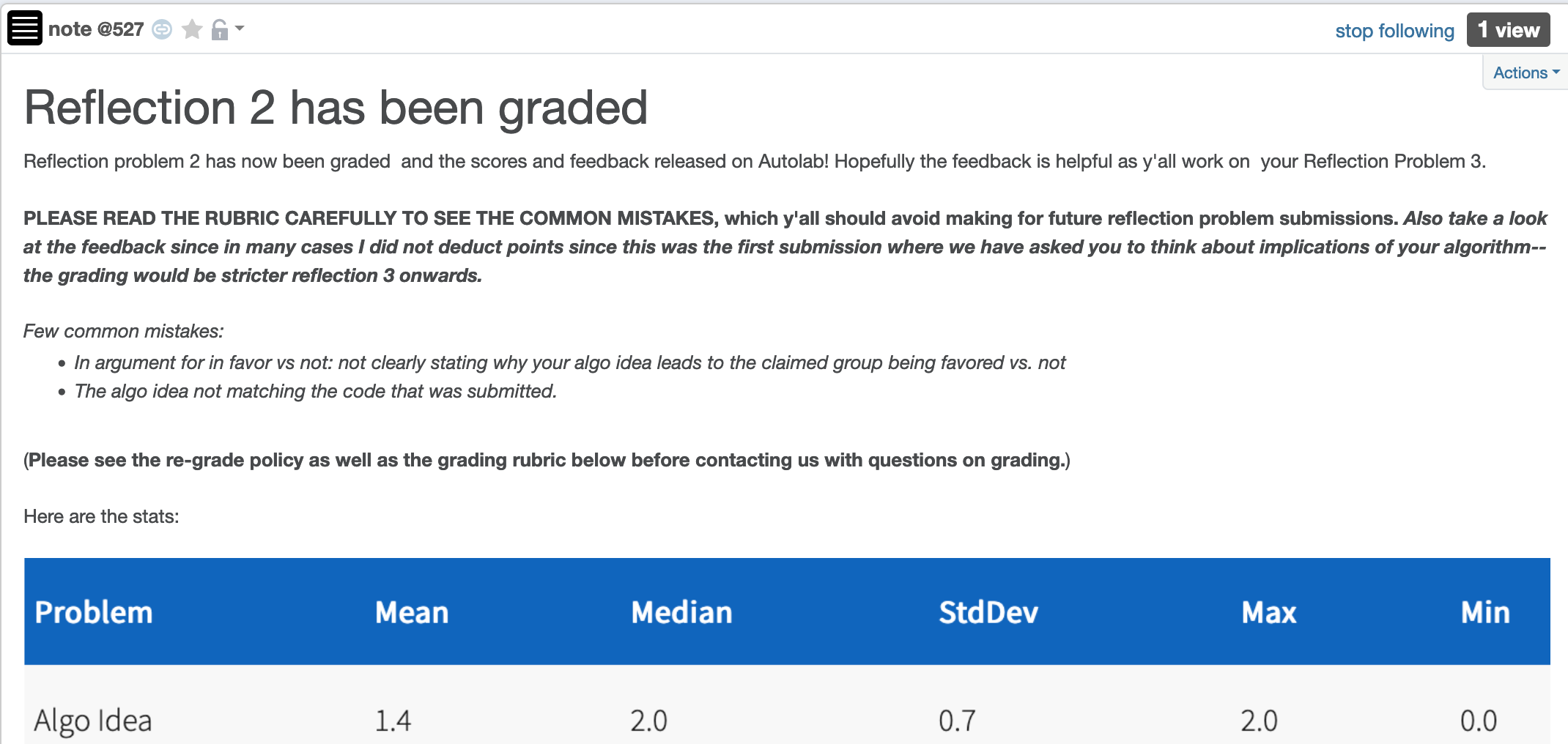 Questions?
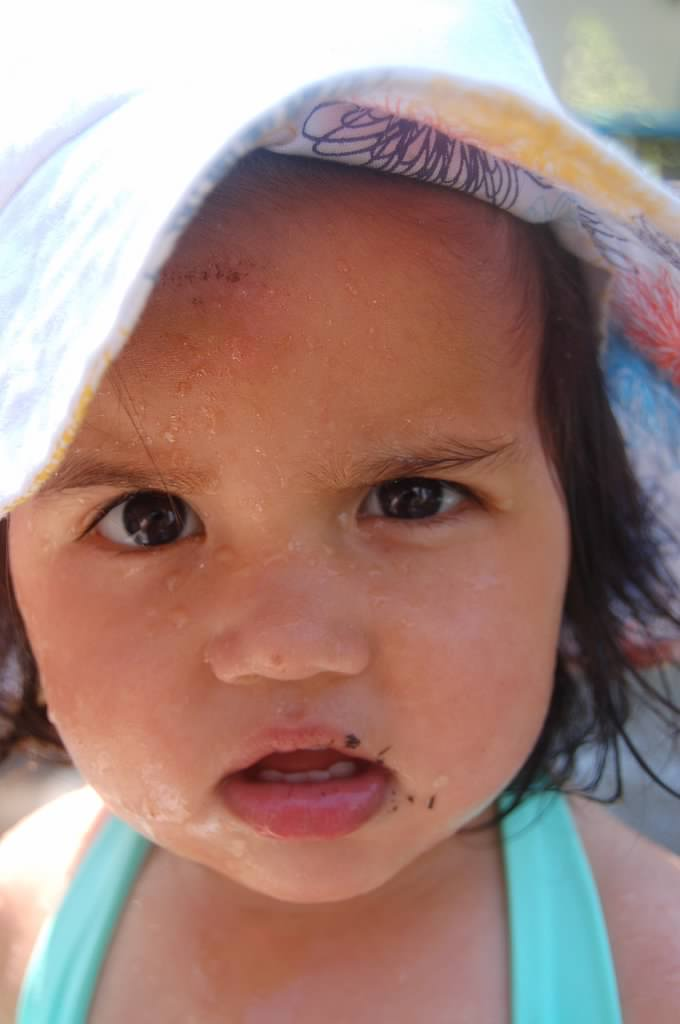 Shortest Path Problem
Input: (Directed) Graph G=(V,E) and for every edge e has a cost ce (can be <0)
t in V
Output: Shortest path from every s to t
Assume that G has no negative cycle
1
1
t
s
Shortest path has cost negative infinity
899
100
-1000
When to use Dynamic Programming
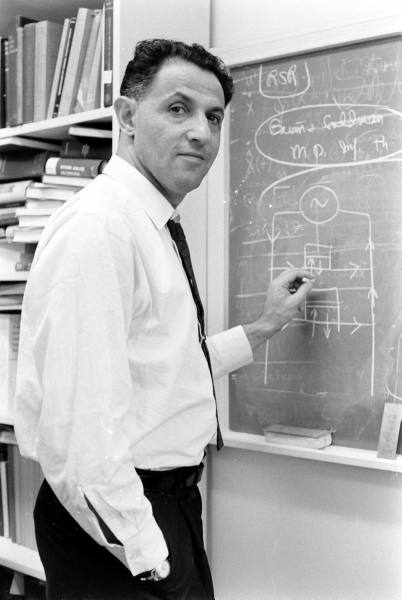 There are polynomially many sub-problems
Richard Bellman
Optimal solution can be computed from solutions to sub-problems
There is an ordering among sub-problem that allows for iterative solution
Questions?
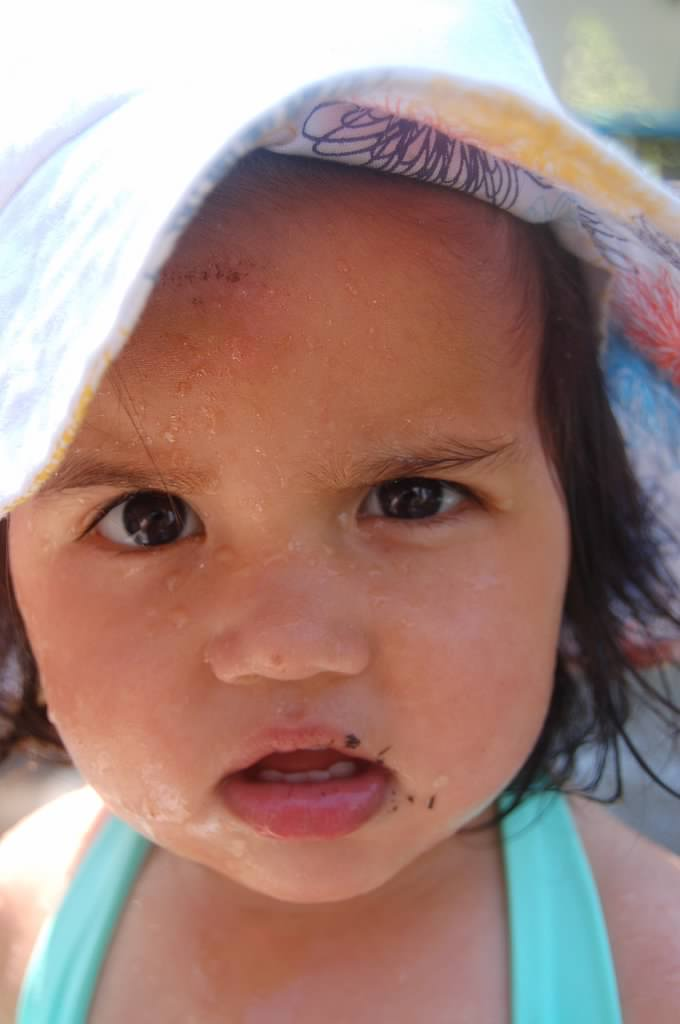 Today’s agenda
Bellman-Ford algorithm
Analyze the run time
Algo  on the board…
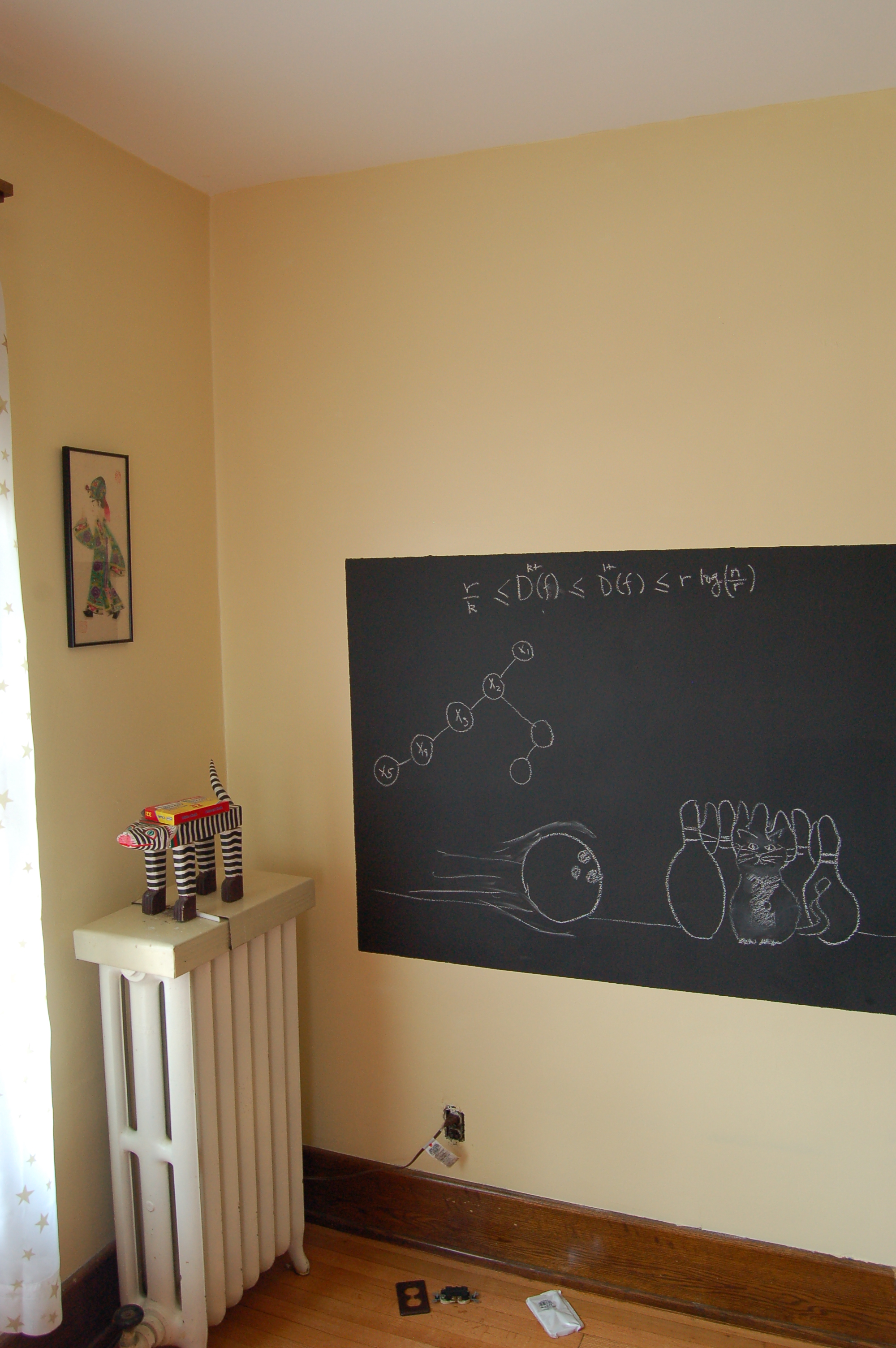 The recurrence
OPT(u,i) = shortest path from u to t with at most i edges
OPT(u,i) = min { OPT(u,i-1), min(u,w) in E { cu,w + OPT(w, i-1)} }
Some consequences
OPT(u,i) = cost of shortest path from u to t with at most i edges
OPT(u,i) = min { OPT(u, i-1), min(u,w) in E { cu,w + OPT(w,i-1)} }
OPT(u,n-1) is shortest path cost between u and t
How to compute the shortest path between s and t given all OPT(u,i) values
Bellman-Ford Algorithm
Runs in O(n(m+n)) time
Only needs O(n) additional space
Questions?
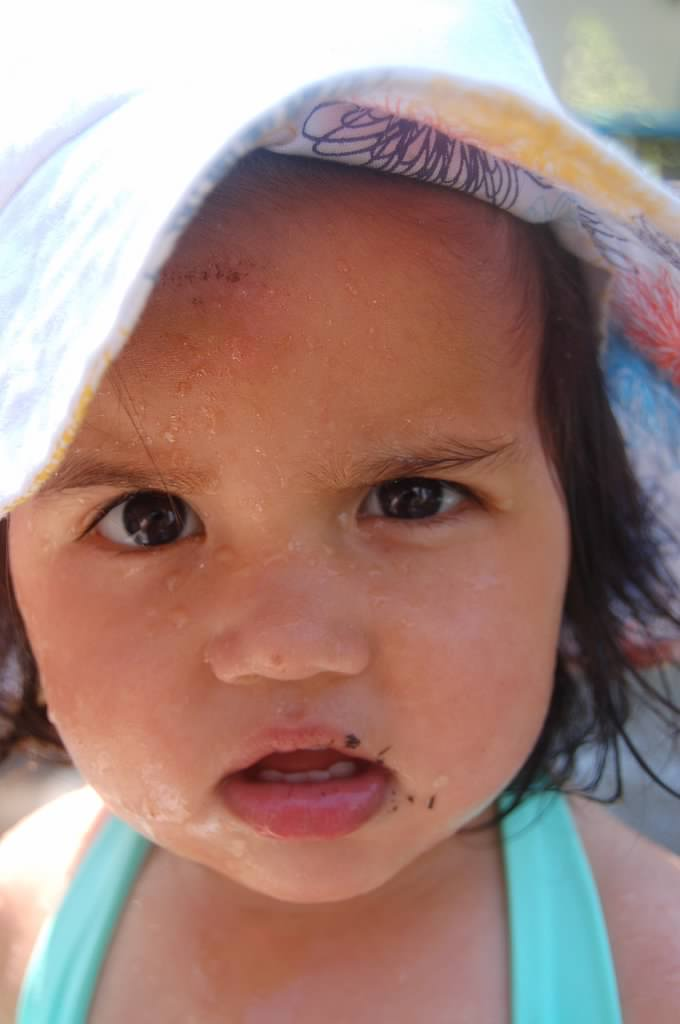 Reading Assignment
Sec 6.8 of [KT]
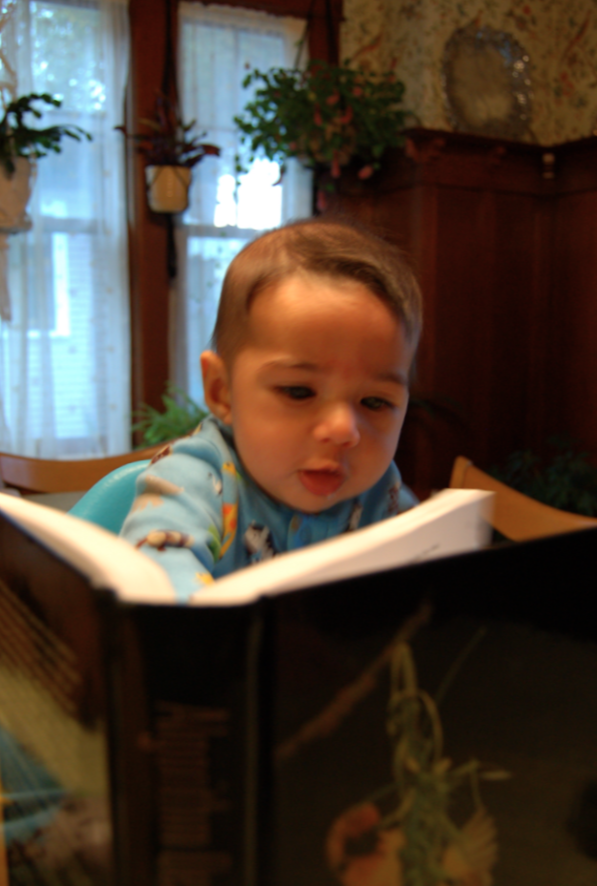 Longest path problem
Given G, does there exist a simple path of length n-1 ?
Longest vs Shortest Paths
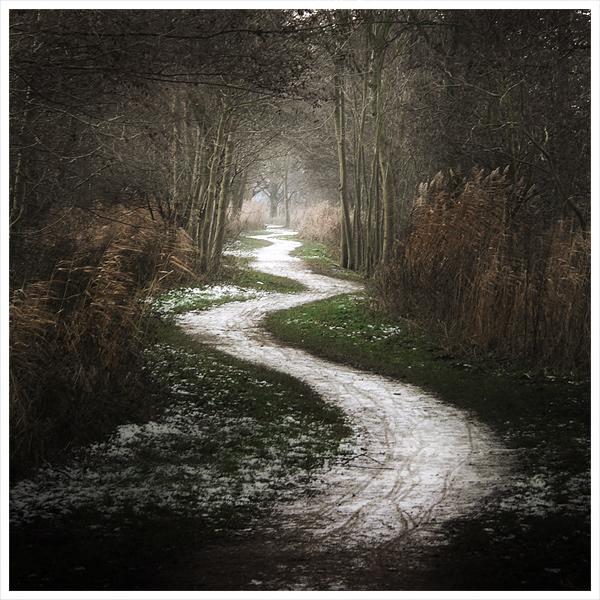 Two sides of the “same” coin
Shortest Path problem
Can be solved by a polynomial time algorithm
Is there a longest path of length n-1?
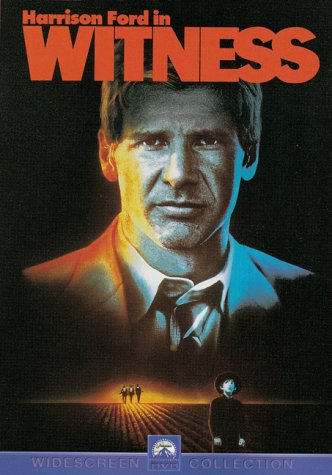 Given a path can verify in polynomial time if the answer is yes
Poly time algo for longest path?
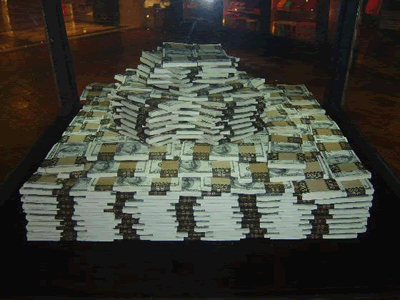 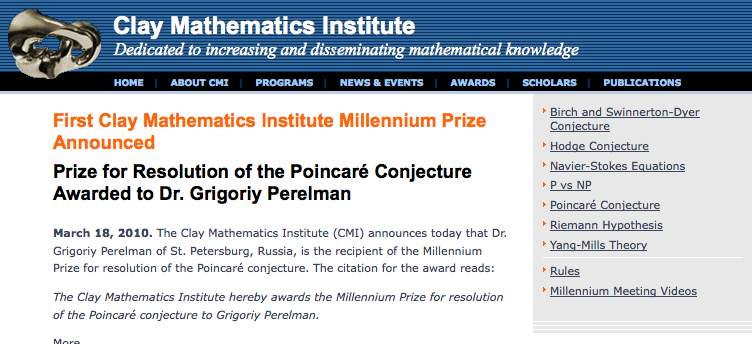 P vs NP question
P: problems that can be solved by poly time algorithms
Is P=NP?
NP: problems that have polynomial time verifiable witness to optimal solution
Alternate NP definition: Guess witness and verify!
Proving P ≠ NP
Pick any one problem in NP and show it cannot be solved in poly time
Pretty much all known proof techniques provably will not work
Proving P = NP
Will make cryptography collapse
Compute the encryption key!
Prove that all problems in NP can be solved by polynomial time algorithms
Solving any ONE problem in here in poly time will prove P=NP!
NP
NP-complete problems
A book on P vs. NP
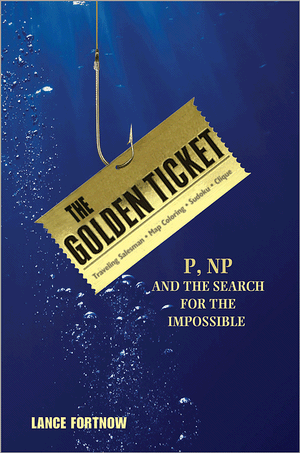 Questions?
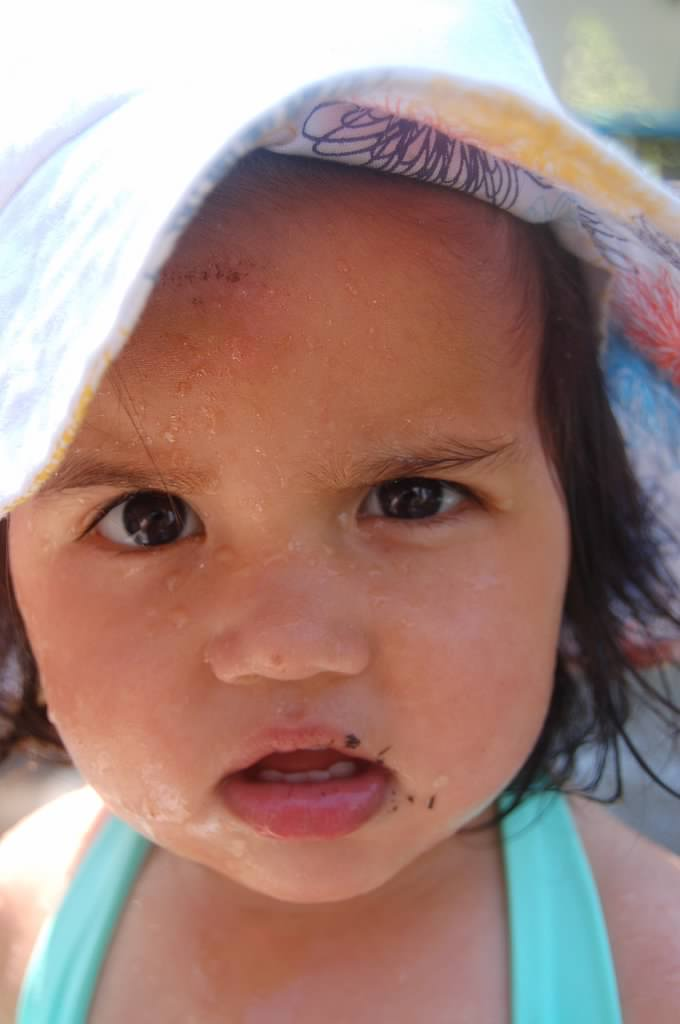 The course so far…
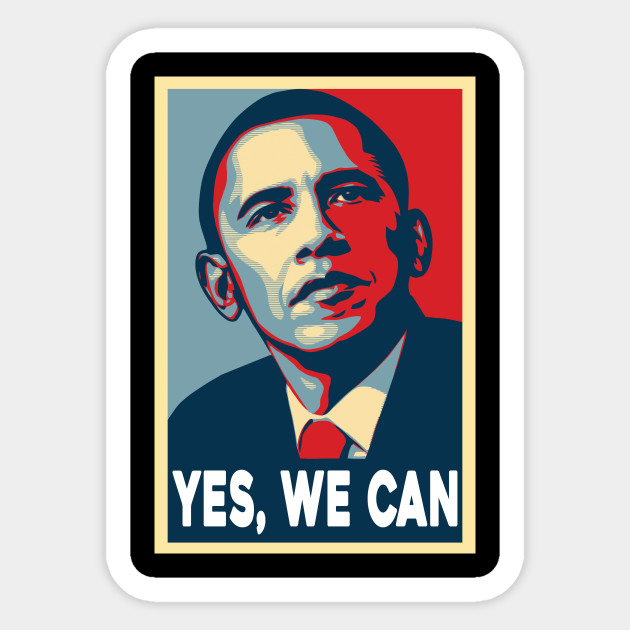 https://www.teepublic.com/sticker/1100935-obama-yes-we-can
The rest of the course…
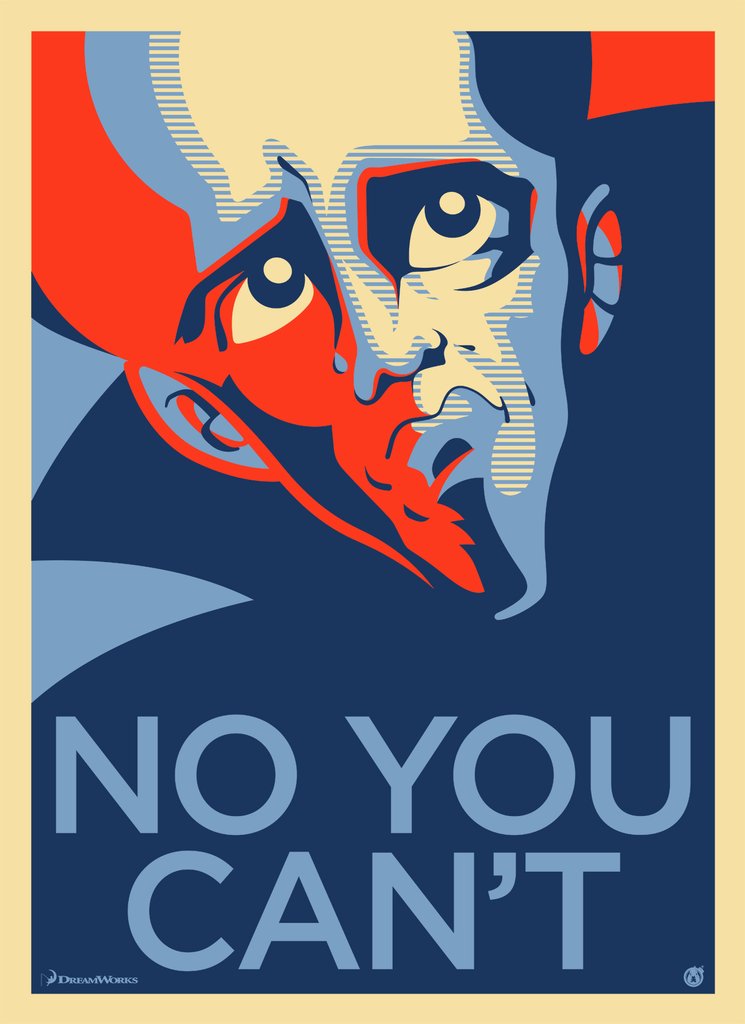 Under certain assumptions,
https://www.madduckposters.com/products/megamind-no-you-cant?variant=13565168320556